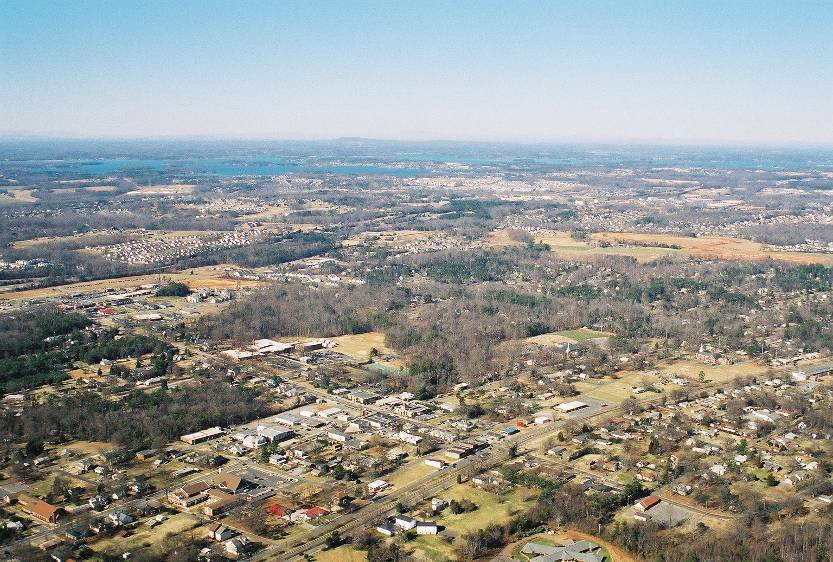 Guna lahan perkotaan
Tiga model
Concentric Zone Model
Sector Model
Multiple Nuclei
Concentric Zone Model
Burgess
Model jalur terpusat
Model Burgess
Concentric Zone Model
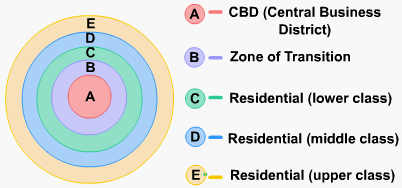 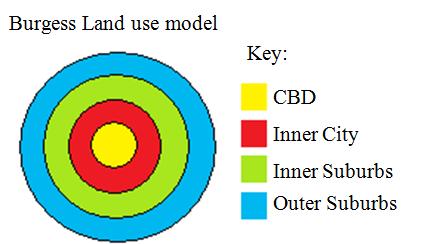 Concentric Zone Model
Model
Chicago, 1920s
Single Family Dwellings
Second Immigrant
Settlement
Little
Sicily
LOOP
Ghetto
Two Plan
Area
Apartment Houses
Black Belt
Residential District
Bungalow
Section
I - Loop (downtown)
IV - Working class zone
II - Factory zone
V - Residential zone
III - Zone of transition
VI - Commuter zone
Sector Model (Hoyt)
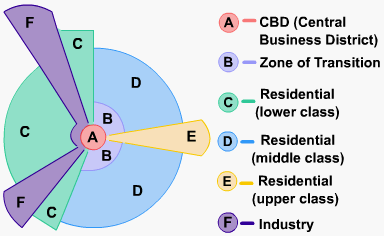 Multiple Nuclei
Model Inti Ganda
Harris & Ullman (1945)  artikel “The nature of cities”
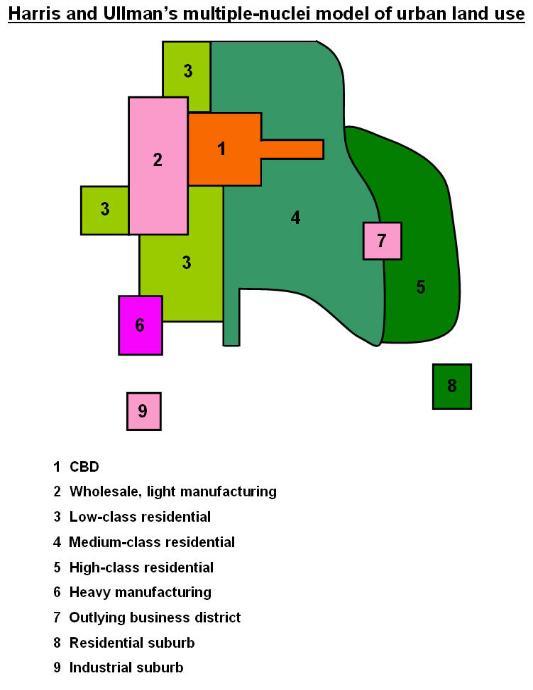 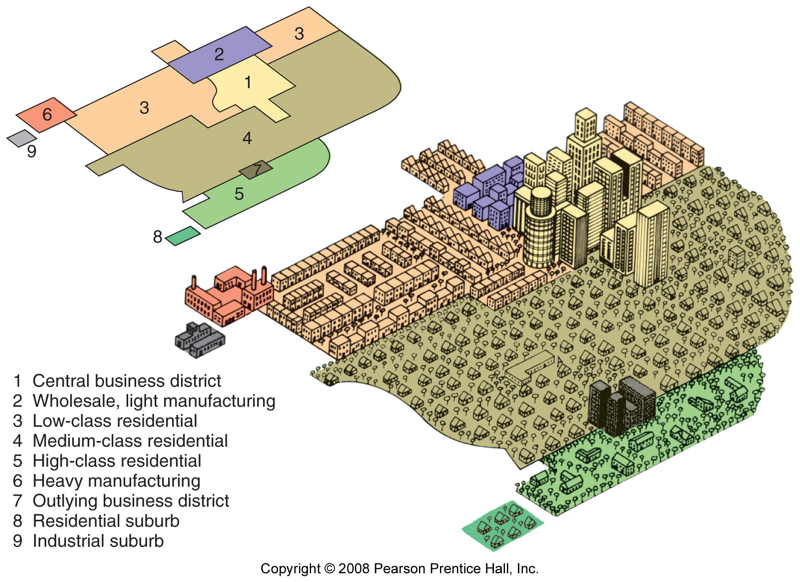 1
Teori Sektor (Hoyt) & Multiple Nuclei
Sector
Nuclei
3
2
3
1
4
2
3
3
5
4
3
3
3
7
5
3
6
4
3
2
9
8
1 CBD (central Business District)
2 Perdagangan dan industri ringan
3 Perumahan kelas menengah ke bawah
4 Perumahan menengah ke atas
5 Perumahan kelas atas
6 Industri berat
7 Sub business district
8 Perumahan suburban
9 Industri suburban
Red light area
Red light district (kawasan lampu merah)
Daerah konsentrasi prostitusi di kawasan bisnis (central business district = CBD) 
Disebut dengan kawasan lampu merah, menurut mitos, karena jaman dulu pegawai KA membawa lampu warna merah bila mengunjungi lokasi prostitusi tersebut.
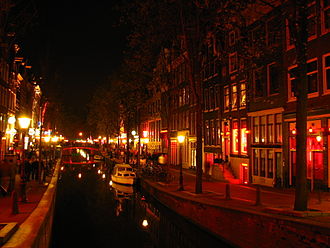 AMSTERDAM
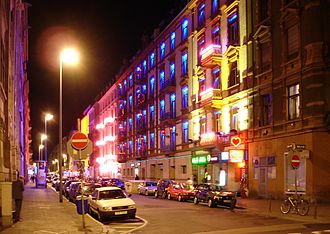 FRANKFURT
frankfurt
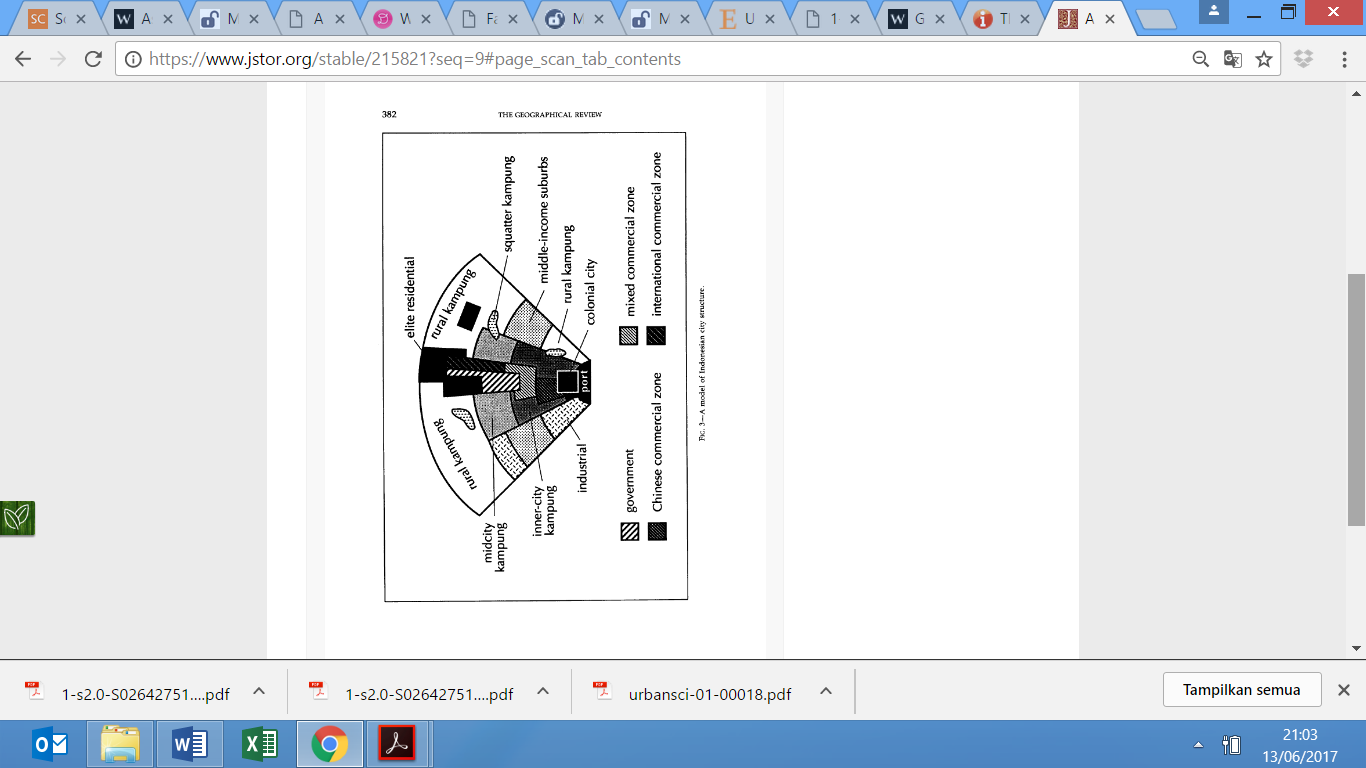 Struktur Kota Jakarta (Ford, 1993)